Il verbo have got
Simple present
Forma negativa
Forma affermativa
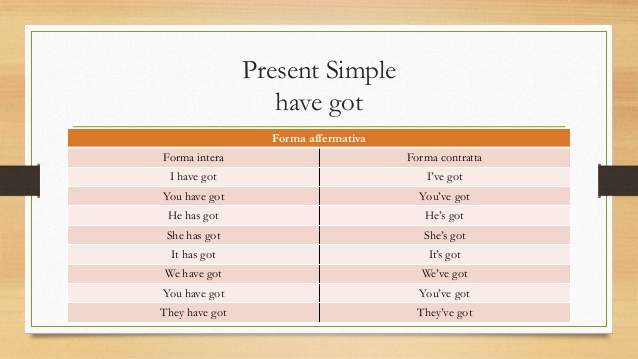 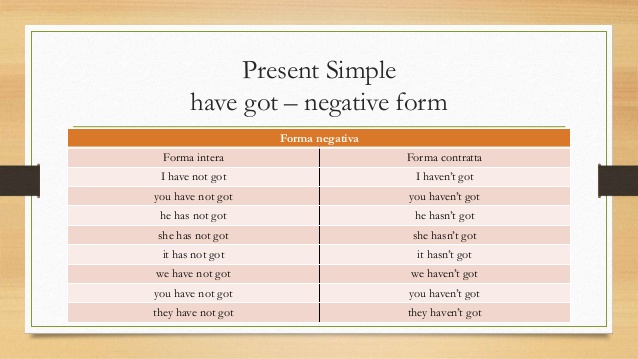 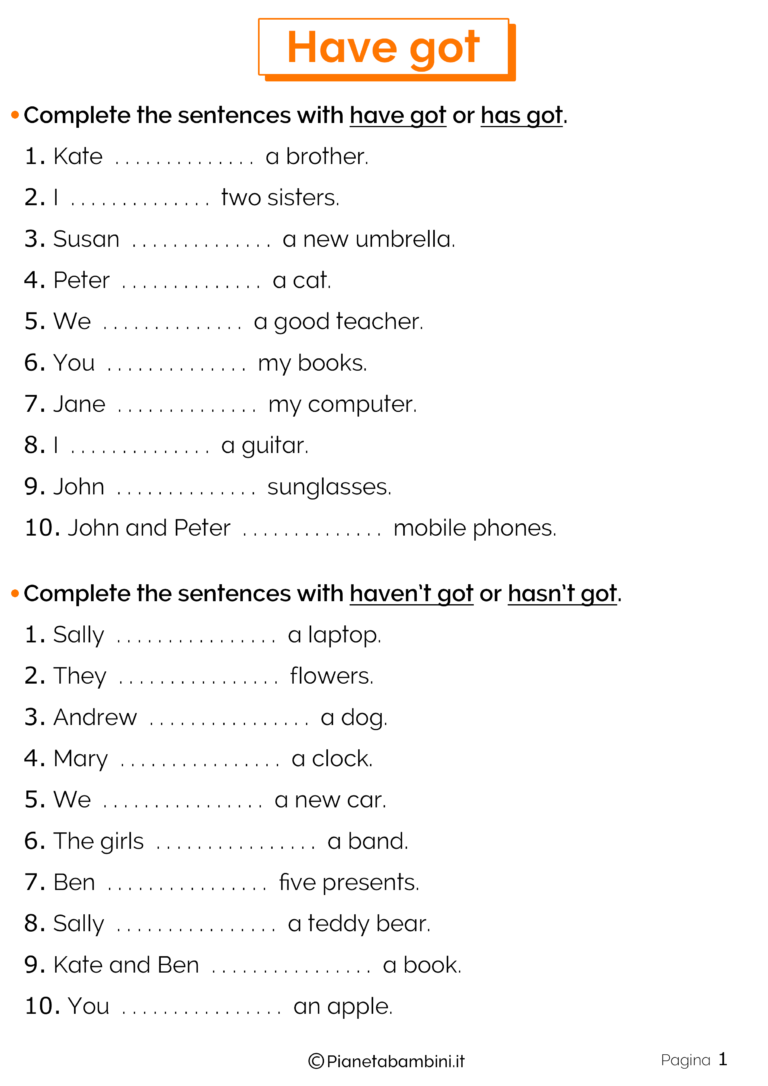 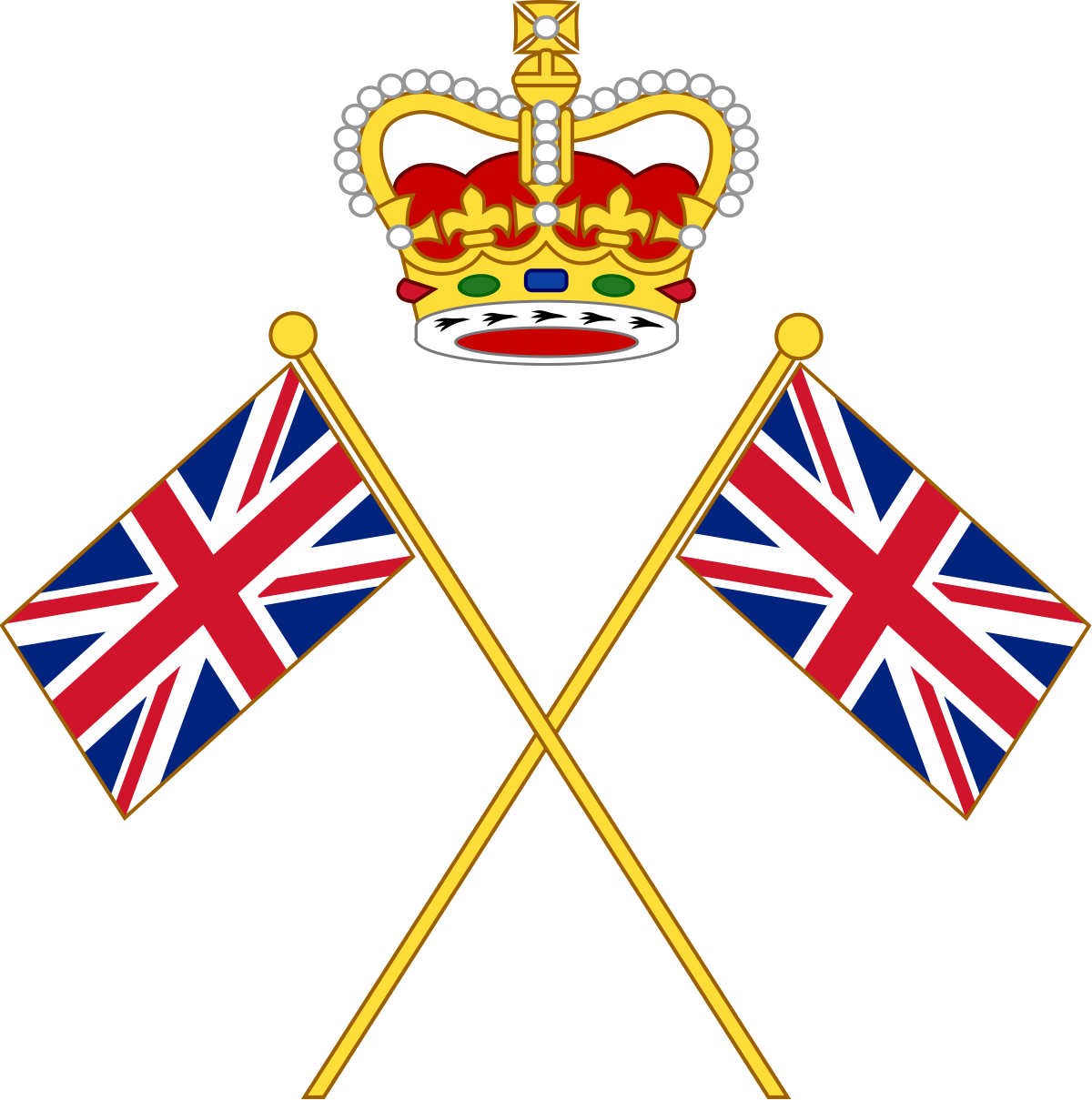 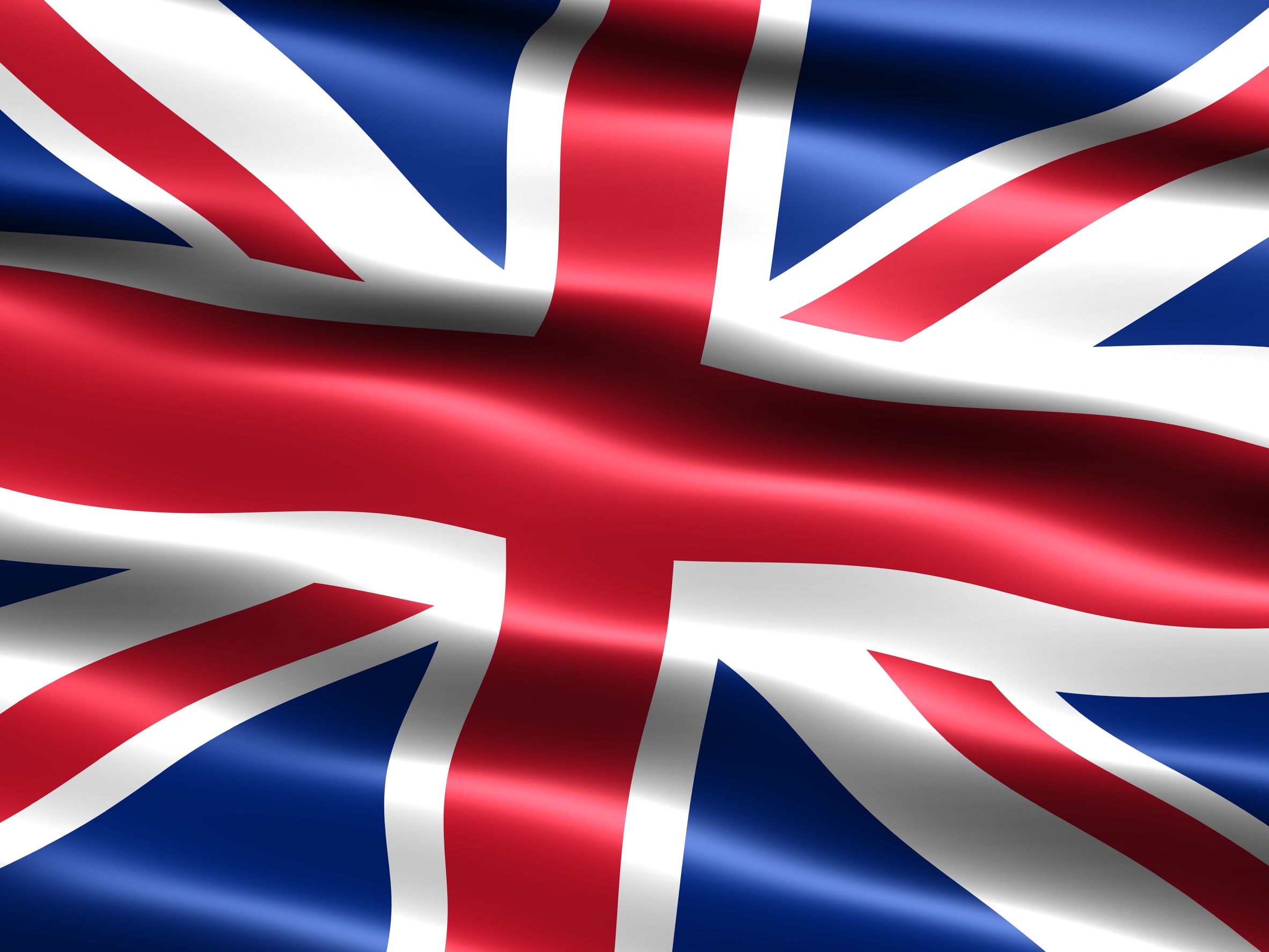 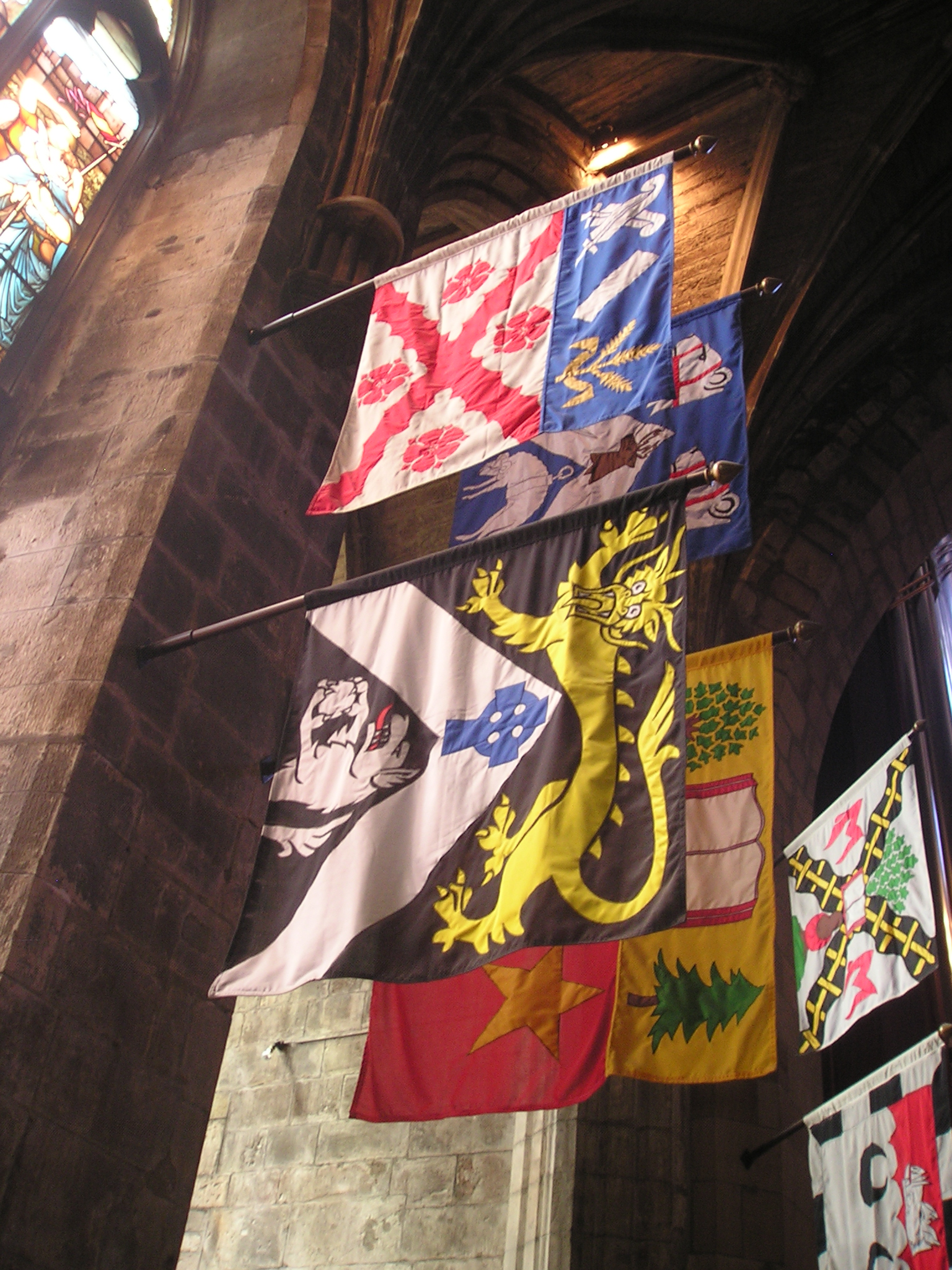 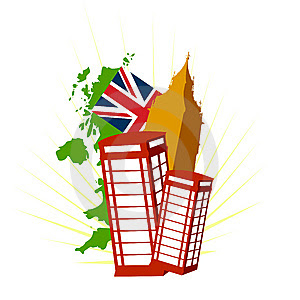 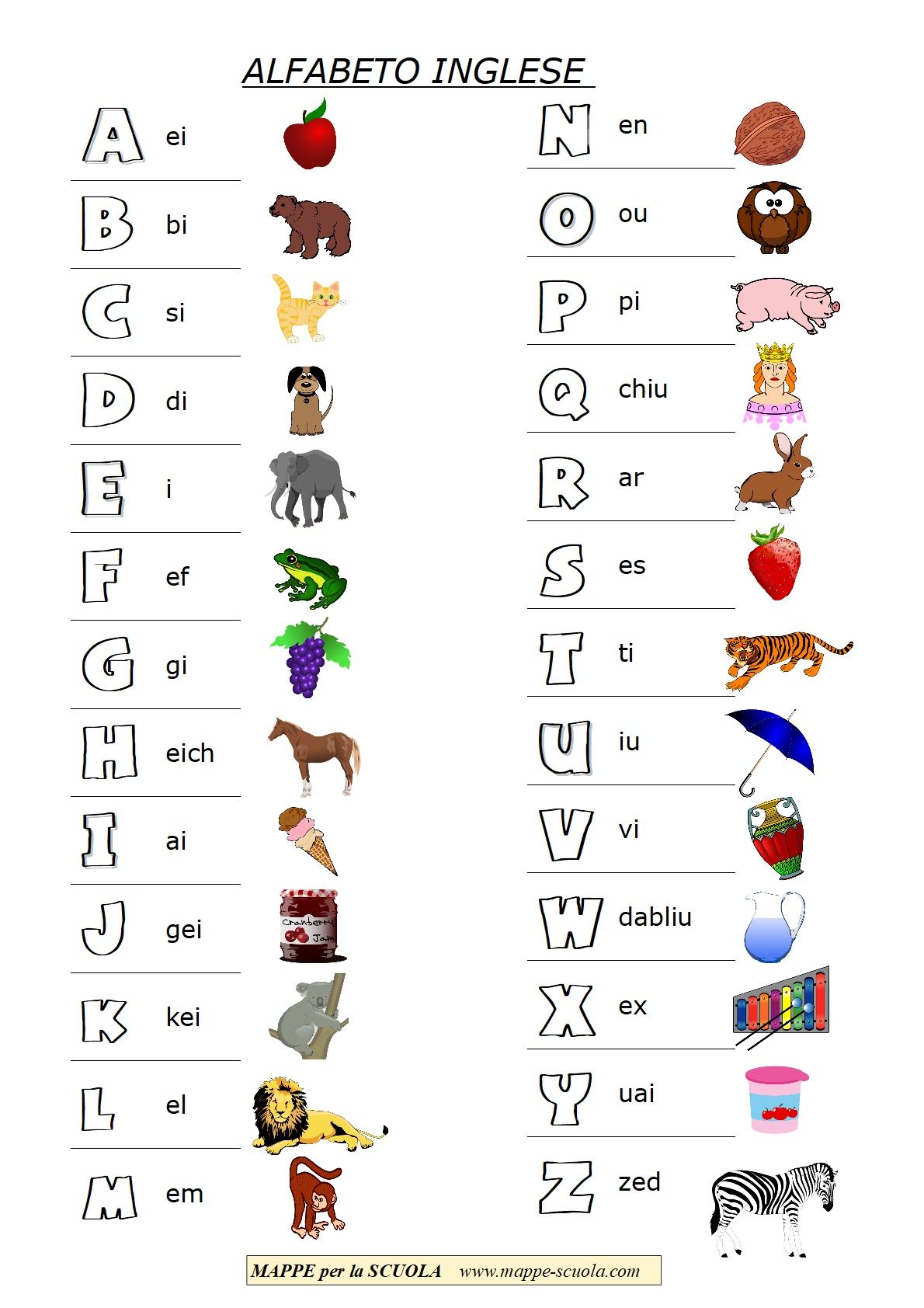 apple
a
B
bear
You continue on your notebook!